Synteza wybranych pochodnych BENZOSILOKSABOROLI – receptorów związków aktywnych biologicznie
Justyna Łosiewicz
V LO im. Ks. Józefa Poniatowskiego w Warszawie
Opiekun: dr hab. inż. Sergiusz Luliński
CEL PROJEKTU
Projekt miał na celu zsyntezowanie wybranych pochodnych benzosiloksaborolu z różnymi podstawnikami jak –CHO czy –F. Związki te wykazują aktywność biologiczną – mają działanie przeciwbakteryjne oraz przeciwgrzybicze.
ZWIĄZEK I
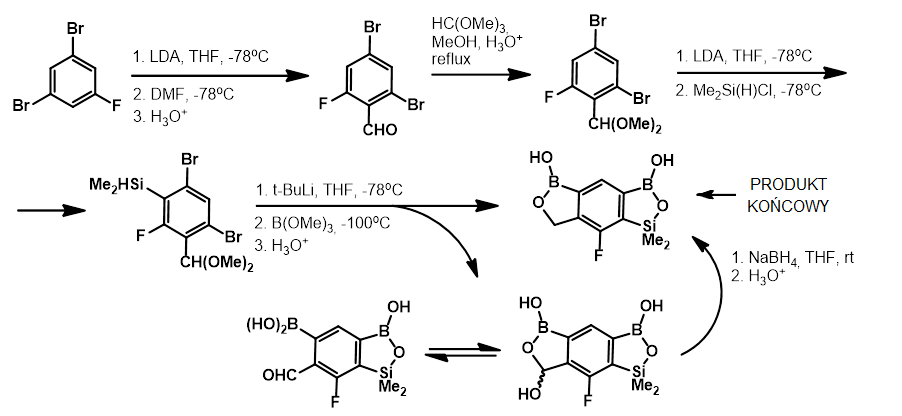 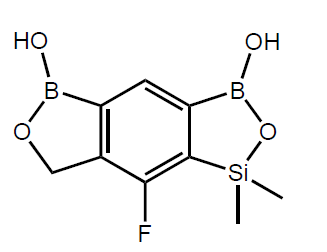 STRUKTURA KRYSTALICZNA
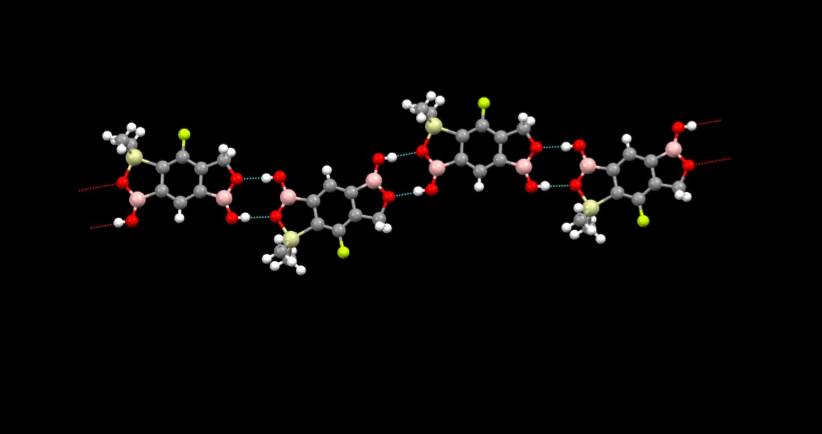 ZWIĄZEK II
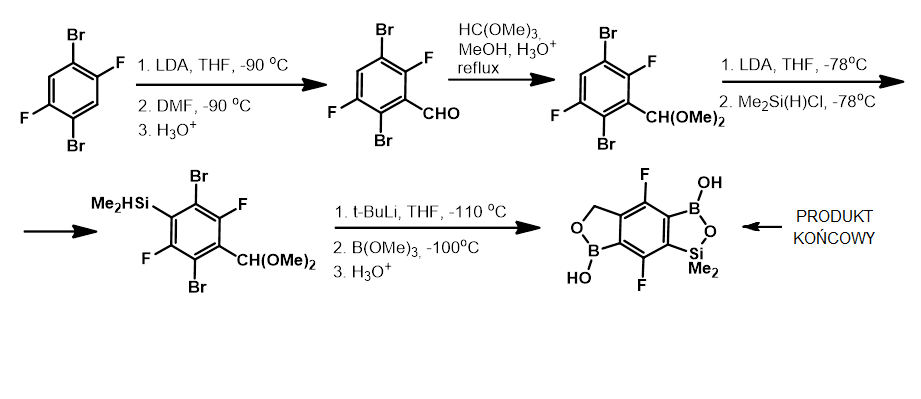 STRUKTURA KRYSTALICZNA
ZWIĄZEK III
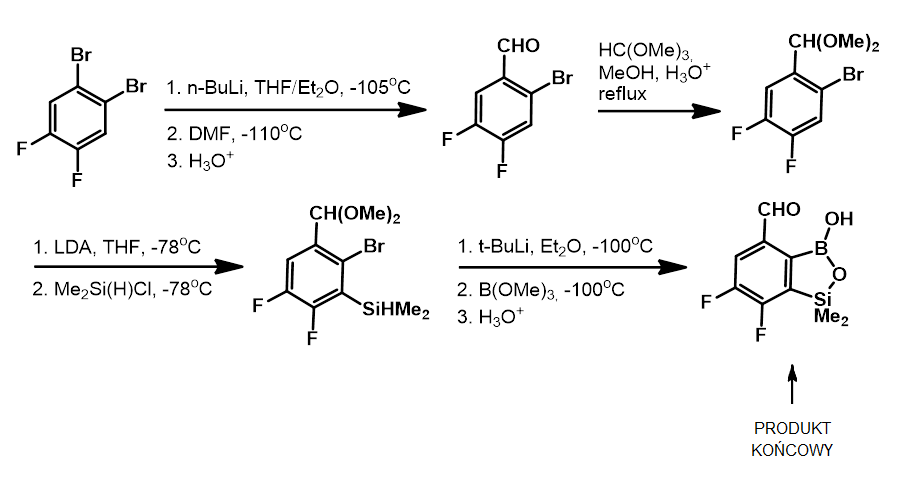 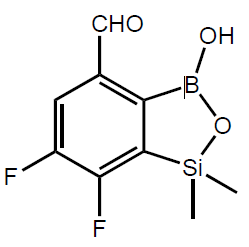 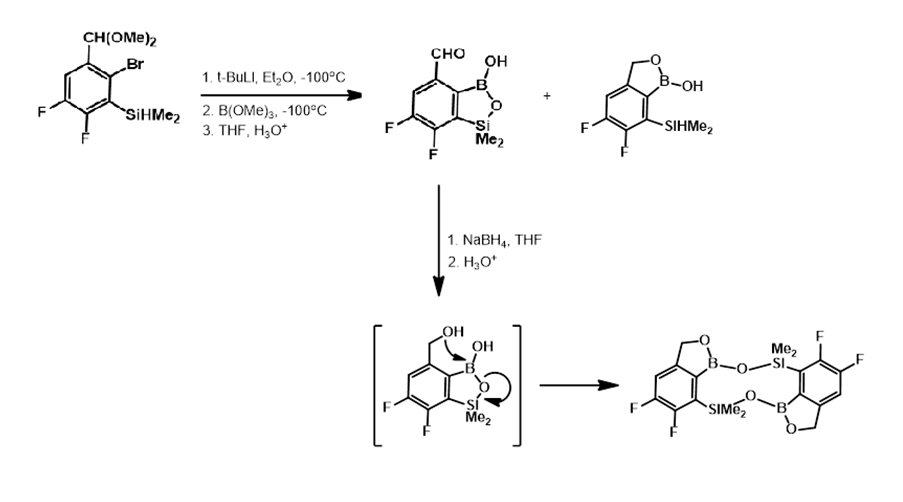 Reakcja z innym rozpuszczalnikiem (THF)
STRUKTURA KRYSTALICZNA
STRUKTURA KRYSTALICZNA
WYNIKI BADAŃ BIOLOGICZNYCH
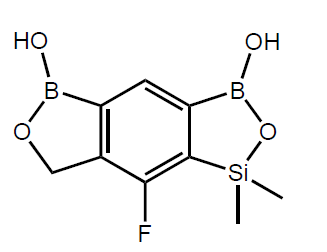 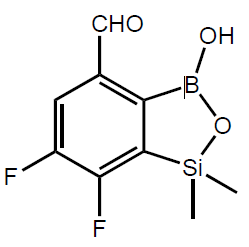 Tab. Aktywność przeciwdrobnoustrojowa nowych związków oznaczona metodą krążkowo-dyfuzyjną.

- brak strefy zahamowania wzrostu drobnoustroju co oznacza brak aktywności danego związku wobec testowego szczepu
BIBLIOGRAFIA
„Boronic-group-assisted hydrosilylation of the formyl and cyano groups: synthesis and transformations of functionalized benzosiloxaboroles” 

– artykuł w przygotowaniu; autorzy: Maja Czub, Krzysztof Durka, Sergiusz Luliński, Justyna Łosiewicz, Janusz Serwatowski, Mateusz Urban, Krzysztof Woźniak